Cours-Les méthodes actives
………………………..
Plan du cours
Introduction
1. Cours magistral interactif
2. Travail en sous-groupes
3. Situation - Problème
4. Jeu de rôle / Simulation
5. Communication orale
6. Dispositifs d’apprentissage numériques
Introduction
L’enseignement supérieur vise le développement des compétences

La participation active des étudiants devient une condition inhérente à toute intervention éducative

Il ne s’agit plus de se contenter de transmettre des informations (activité certainement utile), 

mais de passer à un modèle d’enseignement où l’étudiant devient acteur dans la construction de son savoir. 

Il s’agit donc de passer des pédagogies dites «traditionnelles », centrées sur les savoirs à transmettre et sur le « maître » qui enseigne, aux pédagogies dites «actives» centrées sur l’étudiant dans sa globalité et sur sa capacité à « construire » son savoir (Meirieu P., 2006).
Rappel :

  Les pédagogies traditionnelles consistent à expliquer la théorie suivie d’exercices d’application et à répéter pour remédier 
Leurs limites :

insuffisantes pour développer des compétences transférables et un savoir mobilisable dans de nouvelles situations ;
 
risquent de favoriser le conditionnement de l’apprenant, la stagnation des connaissances et la construction d’un « savoir mort ».
tableau des démarches pédagogiques(Hume K. 2009)
Les pédagogies actives: l’apprentissage expérientiel, « apprendre en faisant  »
Leurs avantages :

favoriser l’apprentissage, la motivation, la transférabilité et le développement des compétences. 

impliquer l’apprenant dans des situations (fictives ou réelles) pour qu’il puisse utiliser ses compétences et les faire évoluer au cours de la formation (Piaget, J. Dewey, J.).
Leurs caractéristiques : 

plus orientées vers l’individu

tiennent compte de ses acquis et de ses expériences

Leur  but est de l’aider à construire des compétences exploitables dans l’environnement du travail.
Leurs  principes:

rendre l’étudiant acteur de sa formation; 

avoir recours à des méthodes interactives inspirées du vécu; 

se mettre en retrait;

favoriser les travaux de groupes; 

les travaux de longue haleine; 

l’auto-évaluation et l’appropriation positive des changements.
La pédagogie active a été traduite en méthodes d’enseignement actives qui, selon Lebrun (2010), se distinguent par les caractéristiques suivantes :

elles sont ancrées dans un contexte actuel et qui fait sens;

elles offrent un large éventail de ressources ;

elles mobilisent des compétences ;

elles s’appuient sur des interactions entre les divers partenaires de la relation pédagogique ;

elles conduisent à la production de «quelque chose» de personnel (nouvelles connaissances et compétences, projets, solutions d’un problème, rapports, objets techniques …).
Nous présenterons dans ce qui suit sept méthodes d’enseignement actives :

1- Cours magistral interactif

2- Travail en sous-groupes

3- Situation – Problème

4- Jeu de rôle / Simulation

5- Communication orale

6- Dispositifs d’apprentissage numériques
1. Le cours magistral interactif
L’enseignant conçoit le cours et en présente le contenu selon la progression qu’il juge convenable et à travers un discours qui est le sien; 

Il invite cependant ses étudiants à participer
 activement à la découverte ou à la structuration de tel ou tel autre savoir  selon une fréquence et un rythme qu’il juge opportuns;

Il encourage ses étudiants à participer à la construction du savoir qu’il est supposé leur dispenser tout en gardant son statut de dispensateur du savoir.
L’intérêt

➢ Les théories de l’apprentissage affirment qu’on n’apprend, dans le sens d’assimiler, qu’en construisant son propre savoir par un effort personnel ;

➢ Le réemploi, en situation professionnelle, du savoir appris pour résoudre des problèmes n’est assuré que si, au moment de l’apprentissage de ce savoir, l’étudiant l’a intégré à son système de pensée et que s’il a appris à le réutiliser ;

➢ Ainsi, plus le cours magistral devient interactif, plus il gagne en efficacité.
Techniques utilisées lors d’un cours magistral interactif
Techniques utilisées lors d’un cours magistral interactif
Techniques utilisées lors d’un cours magistral interactif
Techniques utilisées lors d’un cours magistral interactif
Techniques utilisées lors d’un cours magistral interactif
Le cours magistral-interactif peut être soutenu par des supports audiovisuels (Power-point, séquence de film, toile de peinture, etc.) 
Il est  basé sur un questionnement  lancé  pour encourager les étudiants à participer au cours : 
questions de faits demandant à l’étudiant de se rappeler un pré requis ;
questions descriptives demandant une réponse élaborée où sont reliés des faits et des concepts, dans un ordre logique ;
questions exploratives demandant un développement et un étayage argumentatif ;
questions subtiles pour aller au-delà de la description des faits ;
questions divergentes forçant l’étudiant à utiliser les processus de la pensée abstraite, etc. (Goupil, G. et Lusignan, G., 1993)
l’enseignant y reste l’unique dispensateur de l’enseignement et en assure la totale responsabilité 

Pour réussir l’alternance magistral-interactif
2. Travail en sous-groupes
2.1. Qu’est-ce que le travail en sous-groupes ? 
2.2. L’intérêt du travail en sous-groupes ? 

2.2.1. Intérêts généraux
2.2.2. Intérêts pour l’étudiant 
2.2.3. Intérêts pour l’enseignant
2.2.4. Intérêts pour la relation« étudiant-enseignant »
 
2.3. Comment procéder ?
3.4. Quelles précautions prendre ?
2.1. Qu’est-ce que le travail en sous-groupes ? 

Un groupe de 4 à 5 personnes interagissant afin de se donner ou d’accomplir une cible commune, laquelle implique une répartition de tâches et la convergence des efforts des membres du sous-groupe constitué.

Trois piliers qui caractérisent le travail en sous-groupes :
 un but à atteindre ;

une tâche à opérationnaliser en collaboration; 

un produit final à réaliser.
Deux variantes majeures pour un travail en sous-groupes :

Variante 1 : une tâche complexe à accomplir est fragmentée en sous-tâches. Chacun des membres du sous-groupe réalise une sous-tâche précise et différente. La mise en commun, au sein des sous-groupes, assure la construction du produit attendu.

Variante 2 : Un travail individuel est réalisé par chacun des membres du groupe-classe. Ensuite, le travail en sous-groupes consiste à mettre en commun les différentes productions individuelles pour en dégager une synthèse.
Les techniques :
-le tour de table;

-la présentation réciproque;
 
-la synthèse;

-le briefing;
  
 -les mots-clés; 

-le Q-Sort; 

-le brainstorming…
Intérêts pour l’étudiant : 

    
-partager divers points de vue;

-confronter et échanger des idées;
 
-poser des questions;

considérer une situation sous différents angles; 
-exercer une pensée critique; 

-découvrir l’efficacité de la coopération; 

-prendre conscience de la nécessaire structuration d’un travail;

-s’impliquer dans l’organisation, dans la prise de décisions;
-développer des habiletés sociales de participation, d’empathie, d’écoute, de respect; 

-développer l’estime de soi, se valoriser, révéler ses capacités ; 

-prendre conscience de ses limites; 

-développer des habiletés de conduite de groupe, d’animation; 

-développer des habiletés d’expression, de logique, de clarté;
 
 -s’exprimer plus facilement en dépit de sa timidité; 

-formuler des suggestions; 

-apprendre à adapter son langage à son auditoire...
Intérêts pour l’enseignant : 
connaître les étudiants autrement;
 
identifier les difficultés et les lacunes; 

réajuster les objectifs d’apprentissage; 

transmettre des valeurs de communication et d’écoute; 

différencier l’apprentissage en fonction des besoins de chacun; 
orienter vers les ressources adéquates; 

témoigner de son leadership participatif; 
jouer le rôle de médiateur cognitif...
Intérêt pour la relation « étudiant-enseignant » : 

-établir une relation de coopération; 

-favoriser la démocratie; 

-co-construire.
Comment procéder ?

• Phase de lancement


Étape 1 : L’enseignant présente brièvement les bases de la théorie à exploiter (de préférence en ayant recours à une présentation power point) (10 minutes) et lance une discussion autour d’une situation-problème (5 minutes).
• Phase de motivation
Étape 2 : Les étudiants se répartissent en sous-groupes (4 à 5 étudiants par sous-groupe), se distribuent les rôles (animateur, script, rapporteur, gardien du temps et organisateur de data) et visualisent une séquence filmique ou analysent un document ou une image, relatifs à la théorie présentée (10 minutes).

• Phase de travail individuel
Étape 3 : Les étudiants identifient le problème à résoudre en discutant avec l’enseignant et complètent individuellement les questions basiques d’une « fiche-guide » présentée par l’enseignant. La fiche-guide contient le titre et les objectifs de la séance, la situation
• Phase de mise en commun
Étape 4 : Les membres du sous-groupe mettent en commun leurs réponses et se mettent d’accord sur une seule réponse collective par consigne. L’animateur anime le débat, le script note les décisions prises sur un transparent, le gardien du temps contrôle l’heure et participe au débat, l’organisateur de data et le rapporteur interviennent également.
L’enseignant ne se contente pas de circuler en surveillant le travail des sous-groupes, mais il s’installe à côté de chaque sous-groupe, en veillant à orienter la discussion et en évitant de donner des réponses (15 minutes).
Étape 5 : Chacun des rapporteurs de chaque sous-groupe dispose de 3 à 5 minutes pour présenter les résultats de la réflexion faite au groupe-classe. 
L’enseignant anime le débat et lance des questions d’approfondissement (15 minutes). Pour éviter les redondances, les rapporteurs peuvent compléter ce qui manque dans les présentations de leurs collègues.
• Phase d’approfondissement
Étape 6 : Les sous-groupes se remettent au travail autour d’un document (article scientifique) distribué par l’enseignant. L’exploitation du document se fait d’abord de manière individuelle et l’échange se fait ensuite en sous-groupe pour compléter les questions d’approfondissement de la fiche-guide (15 à 20 minutes).

Étape 7 : Chacun des rapporteurs de chaque sous-groupe dispose de 3 à 5 minutes pour présenter au groupe-classe les résultats de sa réflexion. L’enseignant anime le débat (15 minutes).

• Phase d’institutionnalisation
Étape 8 : L’enseignant fait une synthèse (de préférence en ayant recours à une présentation power point) (5 à 10 minutes).
2.4. Quelles précautions prendre ?

-éviter de laisser les étudiants travailler en sous-groupes très longtemps  (10 à 15 minutes maximum) ; 
- s’assurer que chaque membre du sous-groupe participe au travail collectif et ne le parasite pas. 
(donner des tâches différentes ou des questions différentes peuvent être adressées à chacun des membres tout en veillant à ce que tout le sous-groupe assume la responsabilité de la production finale).
-exiger un travail individuel préalable au travail en sous-groupes  (pour l’implication de chacun).
Charte de fonctionnement en sous-groupe
3. Situation problème

3.1. Définition  et caractéristiques 

3.2.L’intérêt pour l’étudiant

3.3. Comment concevoir une situation-problème ?
1.Définition
Activité consistant en la conception d’une tâche destinée à faire découvrir, par l’étudiant lui-même, des solutions à un problème. 
La résolution de ce problème doit permettre à l’étudiant l’acquisition et la validation de nouveaux apprentissages.
Une situation - problème comporte deux composantes essentielles (De ketele, 2013) :

• Une situation contextualisée : Le problème à résoudre est toujours inscrit dans un environnement dont il dépend et dont il faut tenir compte. La situation proposée correspond à une situation réelle exigeant l’emploi d’acquis antérieurs.

• Une tâche complexe : La résolution du problème suppose non pas l’application simple d’un savoir ou d’un savoir-faire, mais le recours à tout un processus, à un ensemble de savoirs et de savoir-faire, à une série d’activités et ou de manipulations.
Caractéristiques :
• réaliste: réelle ou vraisemblable, ce qui montrera à l’étudiant la valeur concrète des savoirs et le rapport des activités universitaires avec le monde extérieur ;

• nouvelle: pour empêcher le recours à des recettes et amener l’étudiant à mobiliser ses ressources ;

• globale: comportant des données qui précisent le contexte et le but à atteindre. Ce but est un savoir construit qui apporte une explication raisonnée à un phénomène ou le dépassement d’une difficulté concrète.

 concevoir une situation qui  mette les étudiants devant un obstacle à surmonter, un défi à réussir ou une énigme à résoudre.
Exemple de situation –problème en biologie

 Un homme et une femme de groupe sanguin « O » ont eu un enfant de groupe sanguin « A » ! Étant convaincus que lorsqu’ils sont tous les deux de groupe sanguin « O », ils ne pourront jamais avoir un enfant de groupe sanguin « A », ils décident de consulter un généticien. Qu’en pensez-vous ?
L’intérêt pour l’étudiant: elle lui permet de :

• consolider l’apprentissage en amenant l’étudiant à réemployer ses savoirs et ses savoir-faire et à les mettre en relation ;

• engager l’étudiant dans une réflexion sur ses démarches d’apprentissage (comment il s’y prend, son degré de maîtrise des résultats d’apprentissage attendus par la formation,…) et sur sa capacité à les exploiter (où chercher, comment tirer parti de…) (réflexion métacognitive) ;

•  développer l’identité professionnelle chez l’étudiant en l’exposant à des situations contextualisées.
3.3. Comment concevoir une situation-problème ?
Concevoir une situation-problème demande à l’enseignant de : (Meirieu, 1987) , (Partoune, 2002) :
Définir les résultats d’apprentissages attendus et les exigences requises :
Quels sont les résultats d’apprentissage attendus ? Qu’est-ce que je veux faire acquérir à l’étudiant ?
Veiller à la pertinence du dispositif : Imaginer très précisément ce qui va se passer pour vérifier si la tâche est réalisable et si les résultats d’apprentissage pourront être atteints. 
S’assurer que  les étudiants donneront du sens à l’apprentissage proposé  et que la situation proposée constitue une énigme : ni trop difficile (hors de leur atteinte) ni trop facile.
3.4. Comment utiliser une situation-problème ?
Pour l’enseignant

Il s’agit de permettre à l’étudiant d’utiliser ses acquis antérieurs mais néanmoins insuffisants, pour résoudre le problème proposé. La situation-problème est lancée en début de séance de cours. La construction de la réponse se fait tout au long de la séance.
Exemple dans le domaine de la chimie
Situation – problème : Interprétation d’un phénomène chimique observable dans la vie courante :

« Les chimistes se demandent pourquoi le mélange Coca-Cola (allégé de préférence) et bonbons Mentos provoque instantanément un puissant geyser sucré de couleur marron. Les forums se multiplient sur Internet pour échanger les formules et disserter sur les causes de cette réaction. »

Rédigez un compte rendu permettant d’expliquer scientifiquement les réactions chimiques qui sont à l’origine de l’effervescence observée. 

Lieu : Laboratoire de chimie
Conditions:
Les étudiants sont répartis en groupes de deux.

Chaque groupe dispose du matériel de laboratoire, d’un nombre de substances et de solutions chimiques, d’une bouteille de Coca Cola light allégé et d’une boîte de bonbons Mentos.

Il vérifie que le mélange Coca-Cola et bonbons Mentos provoque instantanément un geyser sucré.

- Il dispose de 100 minutes pour :
• élaborer des hypothèses ;
• vérifier chacune des hypothèses : concevoir un protocole expérimental, expérimenter, analyser les résultats et interpréter les faits ;
• confronter les résultats avec les hypothèses ;
• élaborer une synthèse.
Il rédige le compte-rendu en 30 min.

Les différents groupes exposent leurs hypothèses, leurs résultats et leur synthèse. Un débat s’établit entre les différents groupes, en vue de s’entendre sur une réponse collective.

-L’enseignant présente une synthèse finale.

-L’enseignant devra accepter de voir les étudiants réagir à la situation-problème d’une façon qui ne correspond pas tout à fait à ce qu’il prévoyait.

Pour l’évaluation
Le recours aux situations-problèmes permet de mieux vérifier la capacité des étudiants à mobiliser leurs acquis pour résoudre des problèmes réels.
4. Jeu de rôle-simulation

4.1. Définition
4.2. L’intérêt pour l’étudiant 
4.3. La mise en place 
4.4. Précautions à prendre
4.1. Définition
techniques consistant à reproduire une situation et à interpréter les rôles qui y sont relatifs.

-activité par laquelle une personne incarne le rôle d’un personnage dans un environnement fictif. 

-peut être une technique thérapeutique (en psychologie) ou une technique de formation (proche de la simulation). 

On donne aux participants des rôles avec un scénario précis, des buts à atteindre et des ressources pour y parvenir.
Exemple: dans le cadre de l’enseignement du droit: organiser des « procès fictifs » dont les personnages (demandeur, défendeur, juge) seront représentés  par les étudiants.
4.2. L’intérêt pour l’étudiant 
-mettre en application les connaissances abstraites acquises en cours, en travaillant sur des problèmes de droit concrets, de confronter donc l’enseignement théorique et les situations réelles ;

-développer le sens du raisonnement et de l’argumentation pour apporter aux problèmes la réponse juridique adéquate ;

-être sensibilisés aux règles d’éthique des professions juridiques (obligation de confidentialité; devoir de réserve, de neutralité et d’indépendance des juges, etc.) ;

-travailler en équipe autour d’un objectif commun : entraîner la conviction du tribunal (pour les avocats), rechercher la solution factuelle et juridique qui doit être rendue (pour les juges) ;
-faire preuve d’imagination et de créativité ;
-développer la confiance en soi ;
-partager leur expérience avec les autres.
4.3.Comment mener un jeu de rôle / une simulation ?
L’activité se déroule en trois étapes :
1.préparation de l’activité ou briefing : (l’enseignant est planificateur) 
Il doit tenir compte : des objectifs poursuivis en termes d’apprentissage, les savoirs, savoir-faire et attitudes que les étudiants sont appelés à mobiliser dans l’exécution de l’activité,  les lectures préalables à faire,  le temps nécessaire pour la préparation, le déroulement et  l’évaluation , les règles à poser,  les obstacles à surmonter,  etc…
2. déroulement de l’activité:
Durant cette étape, l’enseignant est facilitateur, les étudiants sont les exécuteurs.
3. évaluation de l’activité ou debriefing: Il s’agit de faire un retour sur les comportements des étudiants ayant participé à l’activité, afin de dégager les éléments essentiels, positifs et négatifs, de l’expérience menée.
Cette évaluation est triple :

- Évaluation par l’enseignant : il  pose des questions et livre ses impressions;

- Évaluation par les pairs : l’enseignant demande aux étudiants qui n’ont pas participé à l’activité d’évaluer la prestation de ceux qui y ont participé ; 

- Auto-évaluation : l’enseignant demande aux étudiants ayant participé à l’activité de s’auto-évaluer.
4.4. Précautions à prendre 

Éviter des exemples trop éloignés de la réalité;

Éviter de diriger (l’enseignant observe, encadre, supervise le déroulement de l’activité mais il doit être discret et s’abstenir d’influencer le comportement des étudiants); 

Éviter que l’apparence, la « mise en scène », le décor, l’habit, les effets de manche, ne prennent le pas sur le fond.
5. Communication orale


La communication orale se trouve au cœur de l’apprentissage qui  allie le plaisir à l’instruction.

La passion des mots peut devenir une véritable joie dans la situation d’apprentissage. On distingue trois activités qui  peuvent être prises en charge aussi bien par l’enseignant que par l’étudiant : l’exposé, du Power Point et de la synthèse.
5.1.1. Le sujet
L’enseignant a pour tâche  de choisir pour lui-même et pour ses étudiants des sujets « originaux » et « authentiques », qui caractériseront son enseignement et  sa manière d’aborder un thème.

Eviter les thèmes généraux et définitionnels que l’étudiant pourrait aisément plagier ;

Personnaliser, au contraire, les problématiques en optant pour une accroche qui serait à la fois : esthétique  ouverte  et motivante.
5.1.2. Le fil conducteur
-l’exposant, enseignant ou étudiant, doit réussir en toute liberté à intéresser et à instruire en même temps, (Molière : « la plus grande règle de toutes les règles est de plaire »). 

-Toutefois il veillera à suivre un fil conducteur pour maintenir l’attention de l’audience. 

-L’art de l’exposé consiste à ouvrir des parenthèses quand il le faut pour les fermer aussitôt, 

-à faire des digressions mais aussi des retours au sujet afin de ne pas perdre de vue le point d’aboutissement du discours. 

-L’essentiel réside dans la clarté des propos et dans la qualité de la transmission du message.
5.1.3. L’interaction

L’exposé, dans la mesure où il s’adresse à un destinataire, s’inscrit dans la situation de communication telle que conceptualisée par Roman Jakobson. 

 Il se doit donc de mettre l’accent sur les six fonctions du langage, qui sont rattachées à la communication, et en particulier, sur les trois fonctions : expressive, conative et phatique.
Le contexte
Fonction référentielle
 Le destinateur       Le message       Le destinataire
Fonction expressive         Fonction poétique                              Fonction conative
   Le contact
Fonction phatique
Le code
Fonction métalinguistique
5.2. Le Power Point

5.1. Principes
• un support de travail pour la communication orale (un outil et non une finalité, le prétexte et non le texte de l’apprentissage) ;
 
• un langage total qui se doit de combiner, dans des proportions plus ou moins égales, l’écrit et l’oral, le texte et l’image, la phrase et la schématisation, le visuel et le sonore ;

• un exercice autant instructif que ludique et esthétique,
 
• un processus interactif  qui  permet la participation de l’audience qui est  sollicitée pour répondre à des questions ou pour compléter des définitions, des formules, des schémas, des références ;
5.2. Recommandations
Pour une présentation vivante et interactive sur Power Point, il est recommandé de ne pas :

• garder la classe dans l’obscurité tout au long de la présentation 

• faire  défilé des images sans les accompagner par la parole ;

• alourdir la présentation de textes 

• privilégier la forme au détriment du contenu 

• dépasser les vingt minutes de présentation à moins de l’entrecouper par des pauses explicatives ou interprétatives ;

• uniformiser la mise en page .
6. Dispositifs d’apprentissage numériques

6.1. Définition
6.2. Objectifs
6.3. Dispositifs 
6.4. Précautions à prendre
6.1. Définition
        Dispositif d’apprentissage numérique qui combine entre combinaison entre des activités d’apprentissage et d’accompagnement et des outils informatiques.

        Les dispositifs d’apprentissage numériques se construisent autour des paramètres de temps, de lieu et de type d’interaction :

- synchrone : l’enseignant et l’étudiant sont réunis dans le même espace, en même temps, durant l’activité ;
-asynchrone : l’étudiant peut réaliser l’activité lorsqu’il le souhaite, indépendamment de l’enseignant ;
- enseignement à distance : le dispositif ne prévoit pas de rencontre directe entre enseignant et étudiant ;
- E-Learning : le dispositif prévoit des interactions entre étudiants (construction de savoir, projets collaboratifs).
Dans un dispositif d’apprentissage numérique, l’enseignant peut utiliser :

- un ou plusieurs outils informatiques :
• ordinateur;
• tableau blanc interactif;
• tablette ou Smartphone.

- une ou plusieurs applications accessibles par le réseau internet :
• un environnement numérique d’enseignement (Moodle)
• des logiciels de présentation (Active Inspire, etc.)
• des applications collaboratives (WordPress, Facebook, MediaWiki, etc.)
• des applications pour communiquer à distance (Google Hangout, Skype, etc.)
Un dispositif d’apprentissage numérique doit définir, pour chaque activité :
les résultats attendus de l’apprentissage;

les séquences pédagogiques;

le type de relation enseignant / étudiant;

le type de relation entre étudiants;

les conditions de l’accompagnement;

les outils matériels ou logiciels utilisés;

la forme et le mode de livraison des ressources pédagogiques;

- les conditions d’évaluation.
6.2. Objectifs : 
- Augmenter l’interaction et la motivation : 
- Développer la collaboration;
Adapter et personnaliser la formation; 
- Développer des compétences techniques essentielles; 
- Favoriser l’innovation ;
Créer une communauté étudiante .

6.3. Dispositifs 
 La projection de ressources numériques en classe ;
 Les activités utilisant un tableau blanc interactif ;
 Le forum de discussion ;
 La discussion instantanée (Chat) ;
 Les activités sur les réseaux sociaux numériques (RSN) ;
La vidéoconférence.
6.5. Précautions à prendre
 
-Maîtrise de l’outil et de ses conditions d’utilisation;

-Distinction entre activités d’apprentissage et activités personnelles;

-Contrôle sur la nature et la forme des contenus produits et partagés.
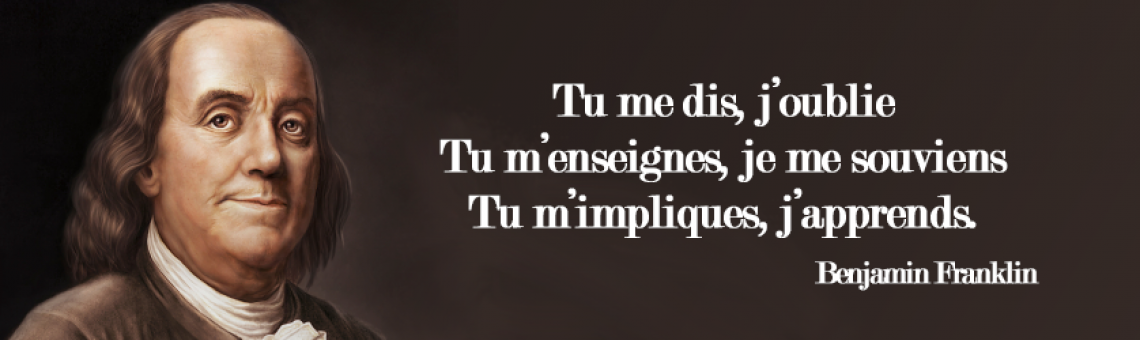 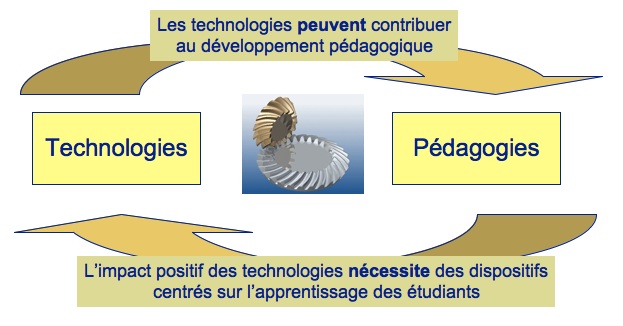 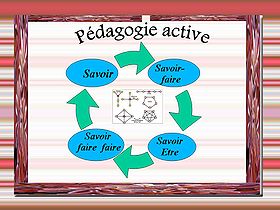